Sorting and Element Selection
Thomas Schwarz, SJ
Permutations
A permutation of the set  is a reordering of the numbers where each number between 1 and n appears exactly once.
Permutations
How many permutations are there?
Use recurrence!
In a permutation of , where is the  located?
There are  other numbers. 
This gives us  gaps and spots before and after
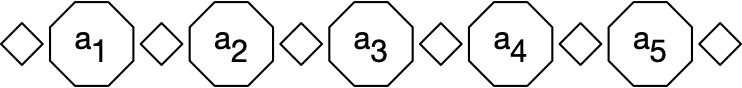 Permutations
Let  be the number of permutations of  elements
This gives us the recurrence 

which can be unfolded very simply
Permutations
How do we determine its asymptotic growth?





Use Logarithms!
Permutations
Approximation of the factorial
     Use         




Use an integral!
Permutations
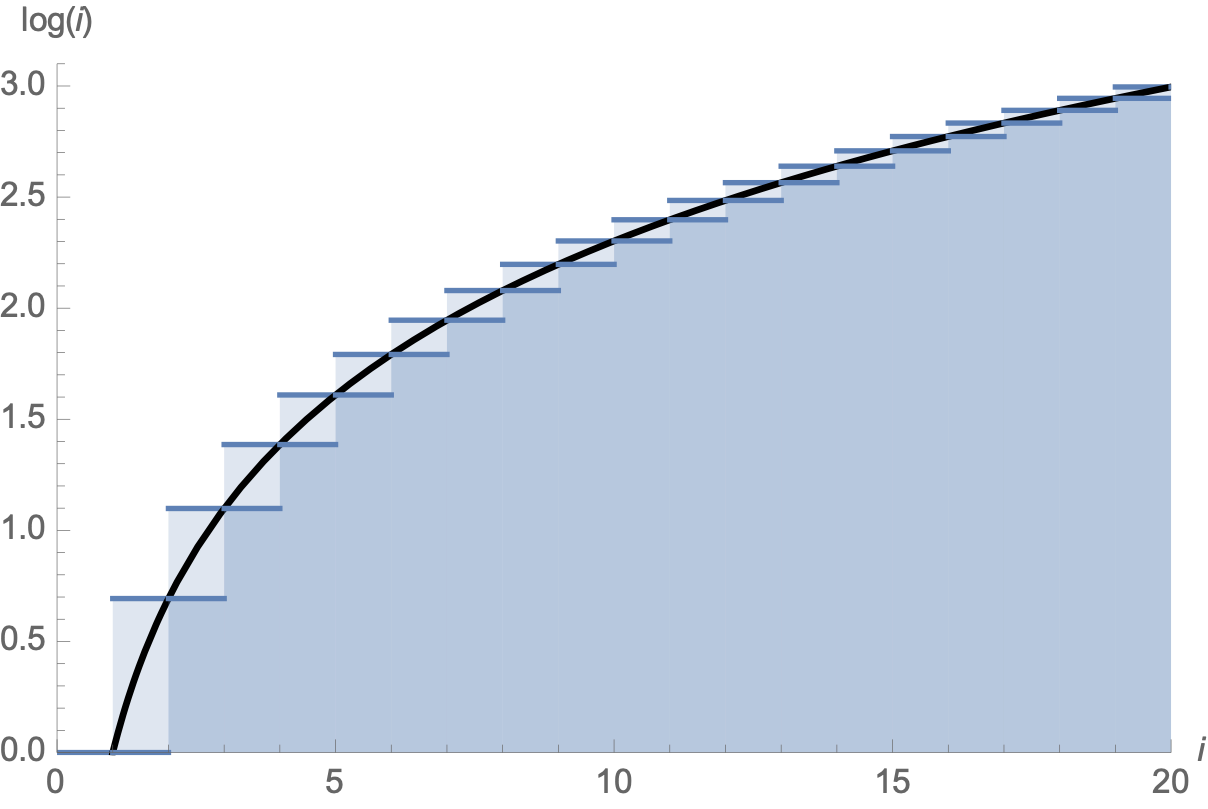 Permutations
Permutations
Therefore
Permutations
An analysis of the error substituting the Riemann sum for an integral gives Stirling’s formula (invented by de Moivre)
Sorting by Comparison
Many sorting algorithms use comparisons
An algorithm needs to be able to sort with all orders of inputs, i.e. distinguish between  arrangements of the input by order 
assuming all elements are different
Sorting by Comparison
Sorting algorithm makes a comparison, then decides on what to do
Can be represented as a binary tree
Sorting by Comparison
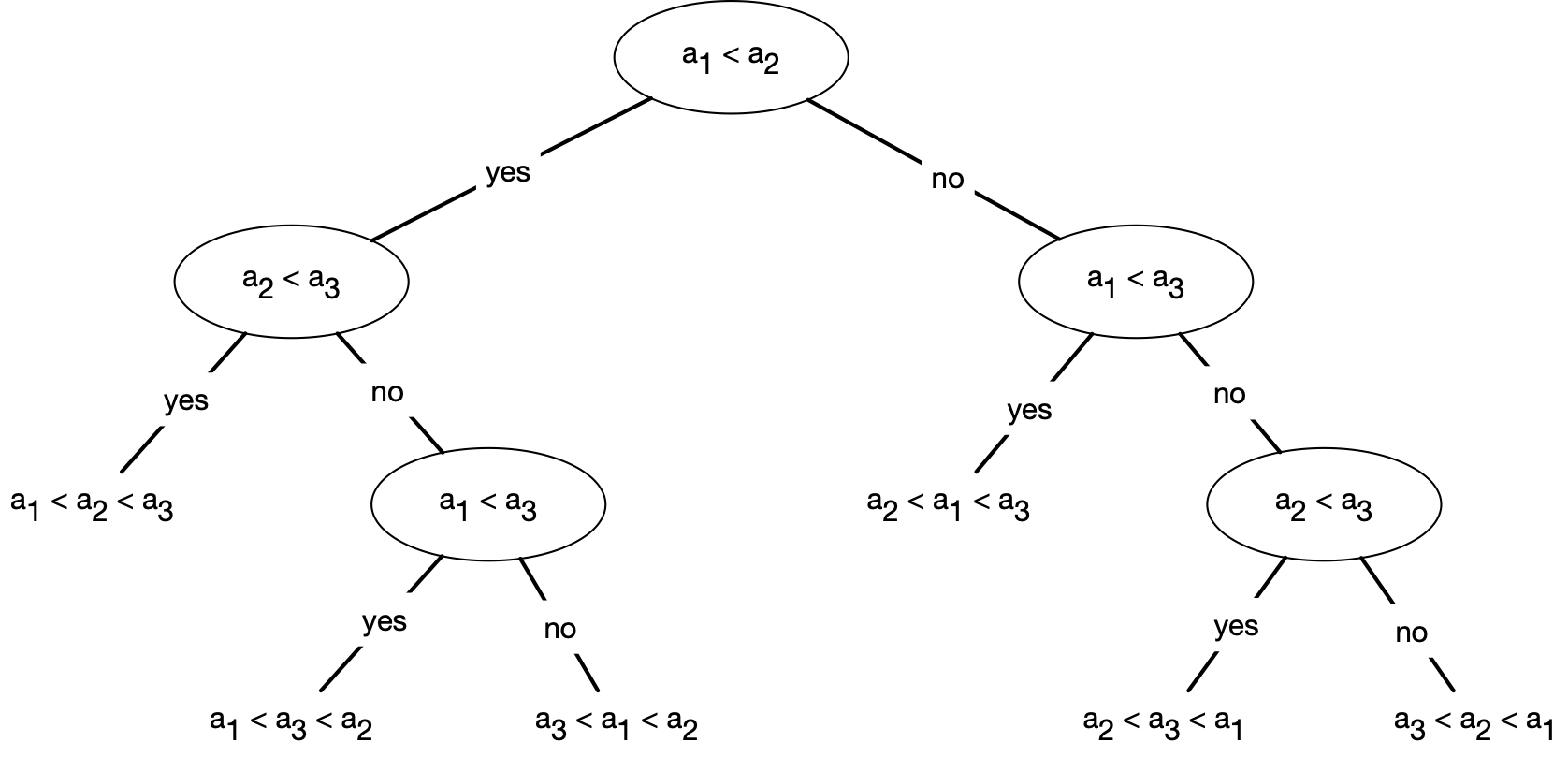 A fictitious algorithm for sorting three elements
as a Decision Tree
Sorting by Comparison
Represent any comparison based algorithm by such a tree
Any run of the algorithm represents a path from the root to a leaf node
Leaf nodes represent an algorithm finishing,
So they need to have an ordering, i.e. a permutation of the input array
Sorting by Comparison
How many leaves does a tree with  leaves have?
A tree of height  has how many leaves?
Height 0: only root, one leaf
Height 1: only root plus one or two leaves:  
Height 2: at most two nodes at height one have at most  leaves
Induction: Height  has at most  leaves
Sorting by Comparison
Relationship between height of decision tree and number of elements to be sorted:
Need to have at least  leaves:
   
which implies
Sorting by Comparison
Since the height of the decision tree is the worst time runtime, we have

The runtime of a comparison based sorting algorithm is
Linear Time Sorting
Counting sort
Assume we want to sort numbers in 
Create a dictionary with keys in 
E.g. as an array Int(1:k)
Walk through the array, updating the count
Once the count is done, go through the dictionary in order of the keys, emitting as many keys as the count
Linear Time Sorting
Counting sort:

create a counting array:

Walk through the array and calculate counts

Emit keys according to count
1 2 2 2 3 3 3 4 4 5 5 7 8 9 10 10 10 12
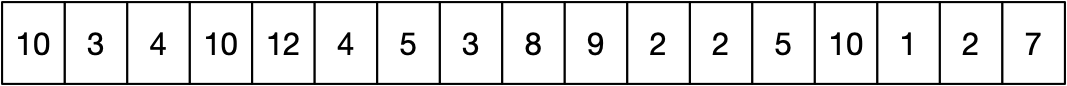 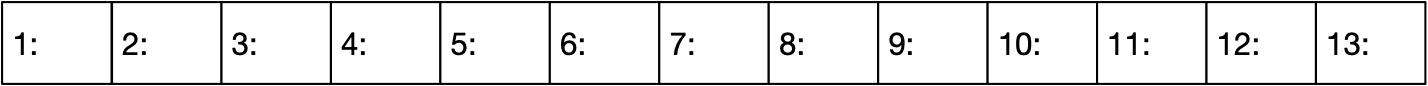 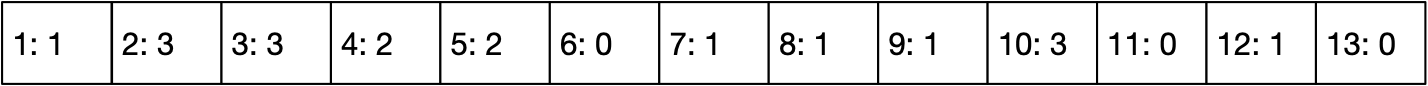 Linear Time Sorting
If there are  elements in the array, then counting sort uses 
  to create and evaluate the counting array
  to update the counting array
Therefore:  counting sort run-time is
Linear Time Sorting
Radix Sort
Imagine sorting punch cards with by ID in the first columns
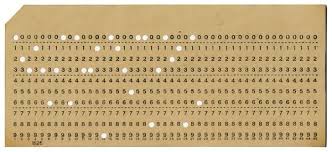 Linear Time Sorting
Simple Method:
Create heaps of cards based on the first digit
Then recursively sort the heaps
Linear Time Sorting
Better method:
Sort according to the last digit
Then use a stable sort to sort after the second-last digit
Then use a stable sort to sort after the third-last digit
Linear Time Sorting
Stable sort:
Leave order of elements with the same key during sorting
Insertion sort, merge sort, bubble sort, counting sort are all stable
Heap sort, selection sort, shell sort, and quick sort are not
Linear Time Sorting
Radix sort:
for i in range(length(key), 0, -1):
       stable_sort on digit i of key
Linear Time Sorting
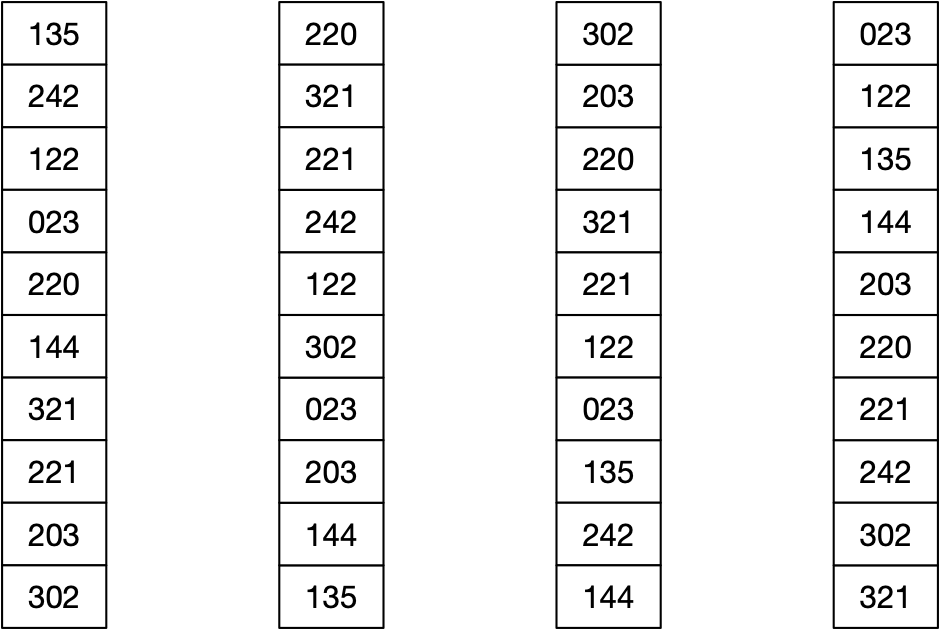 Linear Time Sorting
Radix sort correctness
What would be a loop invariant?
Linear Time Sorting
Assume  keys of  digits in 
Use counting sort to sort in time 
Radix sort then takes  time
Linear Time Sorting
Given  numbers of  bits each
Assume 
Choose .
Divide the -bit numbers into “digits” of length 
Thus, each round of radix sort takes time 
There are  rounds
So, radix sort takes  time!
Selection
Selection Problems
Given an unordered array:
Find the -largest (-smallest) element in an unordered array
Naïve Solution:
Sort (usually in time  )
Pick element  or  of the sorted array
Selection Problem
Finding the maximum
Finding the maximum and minimum at the same time
Finding the th largest element
Finding the median
Maximum
Obvious algorithm:




 comparisons
def max(array):
   result = array[0]
   for i in range(1, len(array)):
      if array[i]>result:
         result = array[i]
Maximum
Toy algorithm:
Partition array into  pairs.
(There might be an additional element).
Use one comparison in order to select the largest of each pair (plus the odd one out if exists)
These form an array of length 
Recursively call the toy algorithm
Maximum
What is the recurrence relation?
Maximum
T(2) = 1





Now use substitution to get an idea of solving the recurrence
Maximum
Assume  is a power of 2
Maximum
Recurrence then becomes
Maximum
Now prove by induction for all
Maximum
Induction Hypothesis:   if .
Maximum
In fact:
 Theorem:  Finding the maximum of an array of length  costs at least  comparisons
Proof: Place all elements into three buckets:
One for not-looked at
One for won all comparisons
One for lost all comparisons
Maximum
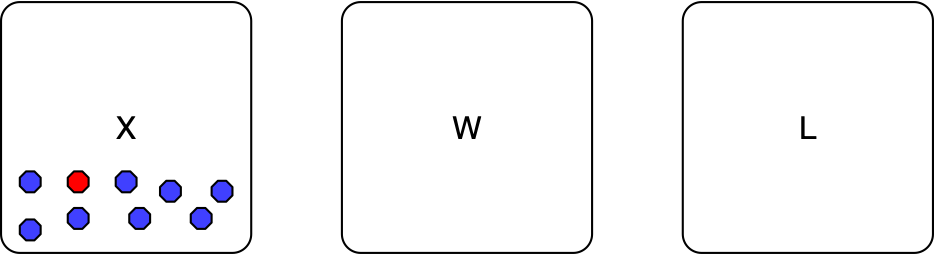 A single comparison can involves 6 cases
X-X:  move two elements from X, one into W, one into L
X-W: move one element from X into W or move one element from X into W and one from W into L
X-L: move one element from X into W or one into L
W-W: move one element from W to L
W-L: nothing or move one element from W to L
L-L: nothing
Maximum
To have finished the algorithm:
No elements left in X
Only one element left in W




Otherwise, can construct counterexample
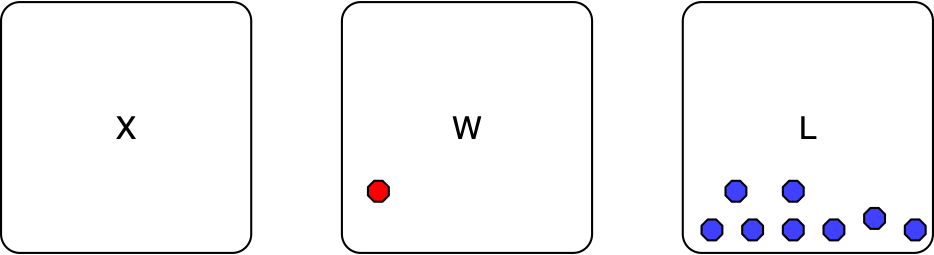 Maximum
One left in X:  could be the maximum



Two (or more) left in W:
Which one is the maximum?
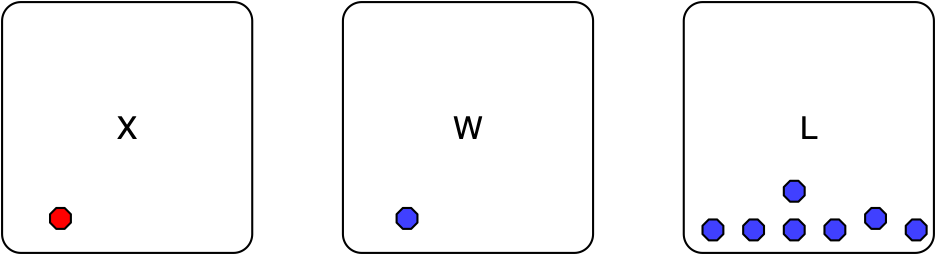 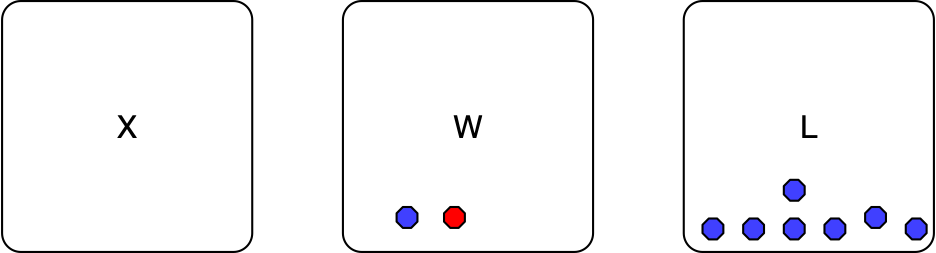 Maximum
Each comparison sends at most one element to 
At best,  comparisons
Combined Maximum and Minimum
Combined Maximum and Minimum
Naïve algorithm:
Calculate the max, then the min (can exclude the max)
 comparisons
Combined Maximum and Minimum
A better algorithm
Divide the array into pairs 
Compare the values of each pair
Place the winner of each pair in one array, the looser of each array in a second array
(Or use swapping so that the winners are in even position and the losers are in odd positions)
Now use maximum and minimum on the two sub-arrays
Combined Maximum and Minimum
Case 1:  is even
There are  pairs or  comparisons


Run maximum on even indexed array elements

This gives us  comparisons
Same for minimum
Total is  comparisons
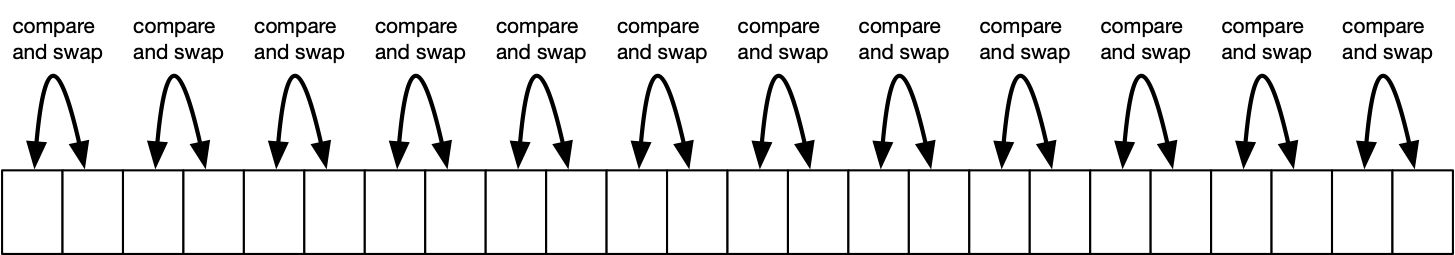 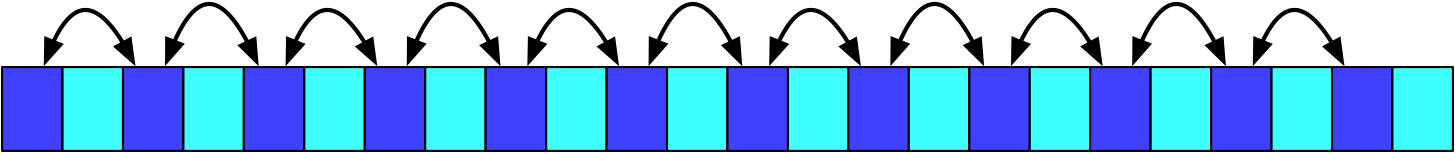 Combined Maximum and Minimum
Case:  is odd
Run algorithm on the first  elements
 comparisons
Then add two comparisons to see whether the last element is either minimum or maximum
Total of  comparisons
Combined Maximum and Minimum
Can we do better?
Use a more sophisticated bin method
X - not looked at, W - won every comparison, L - lost every comparison, Q - at least one win and at least one loss
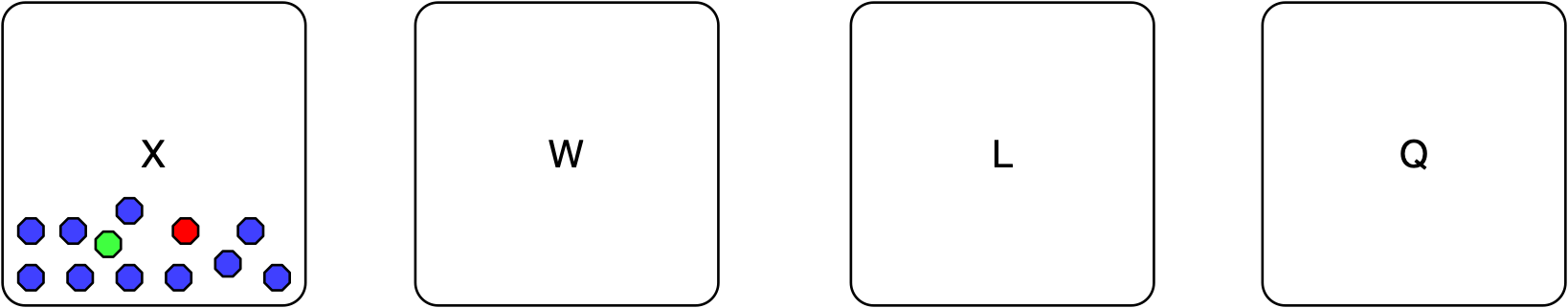 Combined Maximum and Minimum
To be successful, need to move everything out of X and have only one element in W and L




Otherwise can have a counter-example
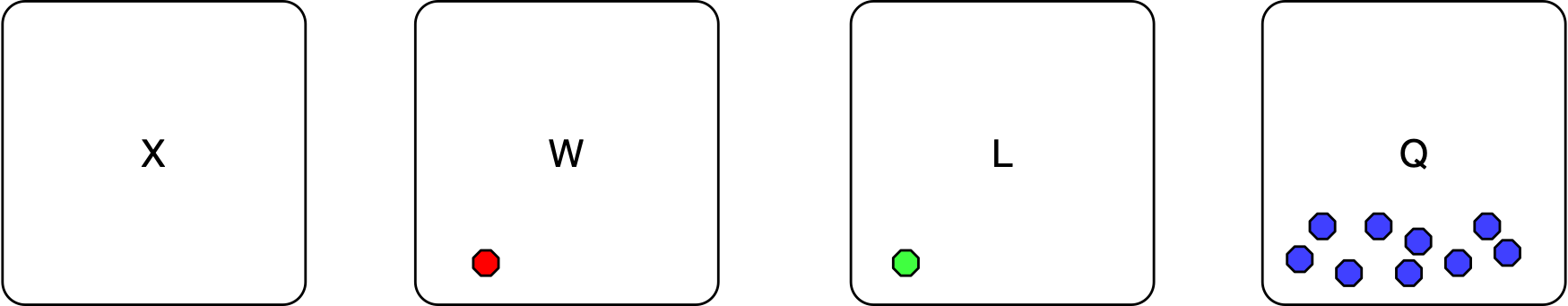 Combined Maximum and Minimum
Just counting the moves is not sufficient
Example: 
We compare an element  with an element 
Possibly:   
And we move both elements to the  bucket
So, possible to move all  elements out of  into  in  comparisons and  elements out of  into  in  comparisons
Only gives  moves!
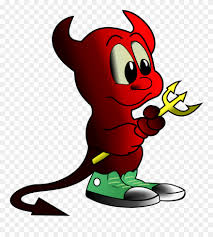 Combined Maximum and Minimum
Use an adversary argument
Algorithm can only depend on the knowledge of the previous comparisons when making a decision
An adversary is allowed to change all values as long as the results of the comparisons stay the same
If  and , then the only thing the algorithm knows is that  has won all of its comparisons and  has lost all of its comparisons
Adversary therefore is allowed to change the value of  downward 
Adversary guarantees that .
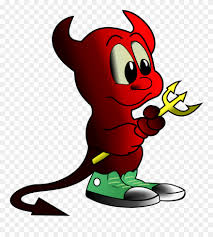 Combined Maximum and Minimum
With the help of the adversary who substitutes values when needed
Potential:  
Calculate net changes for comparisons between buckets
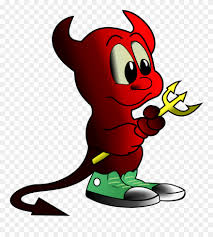 Combined Maximum and Minimum
Compare X with X
Net change (-2, 1, 1, 0) 
Potential change:  1
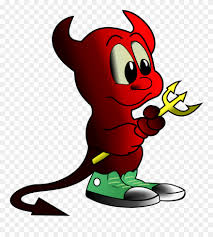 Combined Maximum and Minimum
Compare X with W
Case 1:    Net change (-1,0,1,0)
Case 2:   Net change(-1,0,0,1)
The adversary can prevent Case 2 by decreasing  
Possible because this is the first time that we look at 
Potential changes by
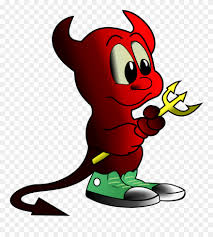 Combined Maximum and Minimum
Compare  with 
similar as before
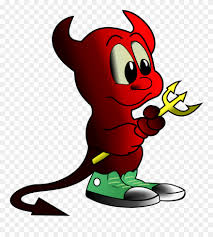 Combined Maximum and Minimum
Compare  with 
The element in  changes to either  or 
Net change (-1, 1, 0, 0) or (-1, 0, 1, 0 )
Potential change
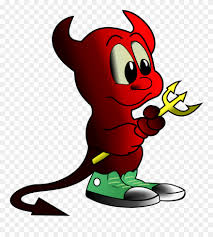 Combined Maximum and Minimum
Compare W with W
One element looses
Net change (0, -1, 0, 1)
Potential change 1
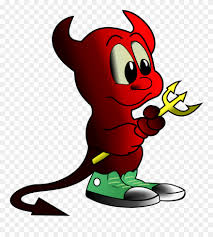 Combined Maximum and Minimum
Compare  with 
Adversary guarantees that the element in  wins by making all of them bigger
This works because each element in  has only seen wins and that does not change if the elements are made bigger.
No change
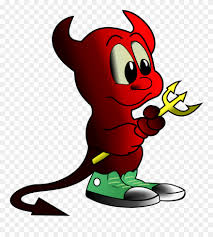 Combined Maximum and Minimum
Compare  with 
Since the elements in  have always won, the adversary can make them larger
No net change
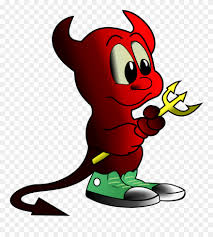 Combined Maximum and Minimum
Comparisons with  are the same as with 
Comparisons within  are useless, but make no changes
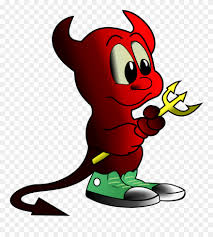 Combined Maximum and Minimum
With the help of the adversary
Potential changes by at most 1
Initial Potential:  
Final Potential:  
Need at least  comparisons
Selection
Find the th largest element
Algorithm 1: Use the idea of quicksort
Find a random pivot and partition around it


Now use recursion:
If  find the th largest element in 
If , select 
If , find the  largest element in
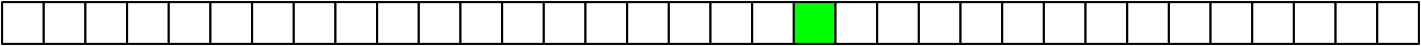 Selection
Worst case behavior:
Pivot is always the maximum
Search in array of length one less
Partitioning an array of length takes  time
Worst time:
Selection
Expected behavior:
Let  be the expected run-time on input array 
How does the pivot fall in an array?
Selection
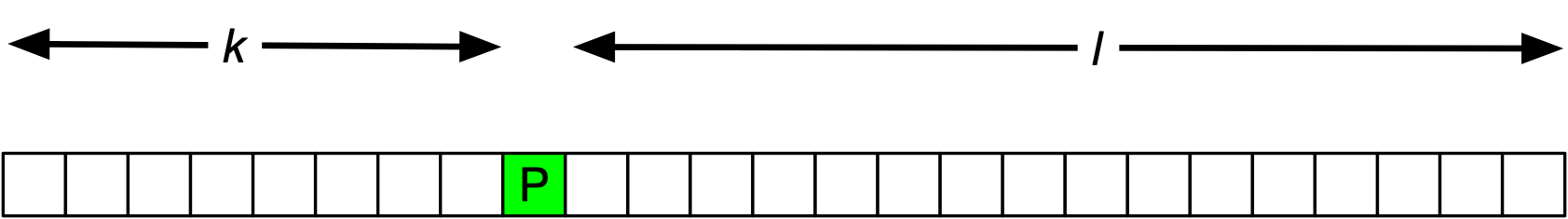 Call either  or  or are done
Bad luck assumption:  
its always the one for the larger array
All positions of the pivot are equally probable
Selection
Gives a recurrence

where  is the costs of partitioning
Now assume that
Selection
Then:
Selection
Selection
which is  cn if and only if
Selection
If we assume , then the right side is at most 
Thus, if  then the previous calculation goes through
Selection
We have shown 
 if  and 
Make C larger if necessary to obtain 

Then: Induction base works and Induction hypothesis works. 
So: expected runtime is linear
But: we can do better
Selection
Linear worst case selection
Idea:  Improve the selection of the pivot!
Need to take at most linear time for the pivot selection
Selection
Divide the  elements of the input array into  groups of five elements and possibly one additional group
In each group, choose the median (middle element)
In the last one, you might need to break a tie



Then select the median of the medians by recurrence
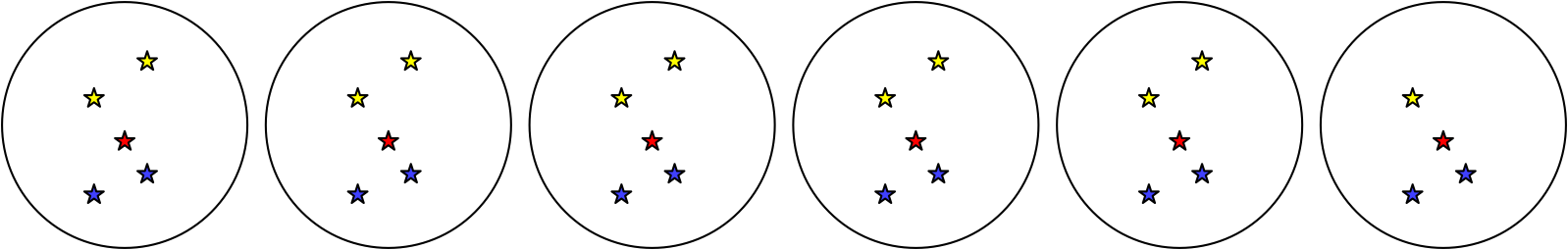 Selection
Show that the median of medians divides the array fairly well
Show that adding up the costs, we still are linear
Selection
About half the medians are below the median of medians
About half the medians are atop of the median of medians
This allows us to guarantee that a certain number of elements is below and a certain number of elements is above the median of medians
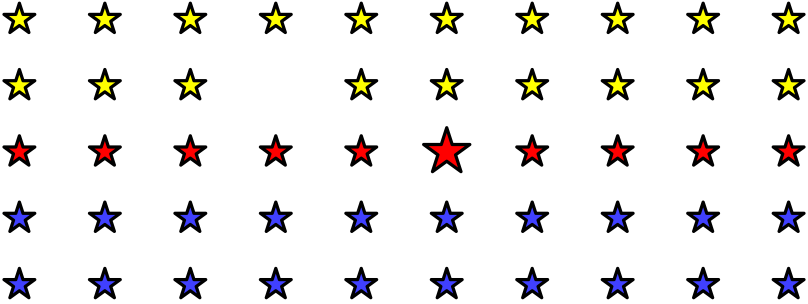 Selection
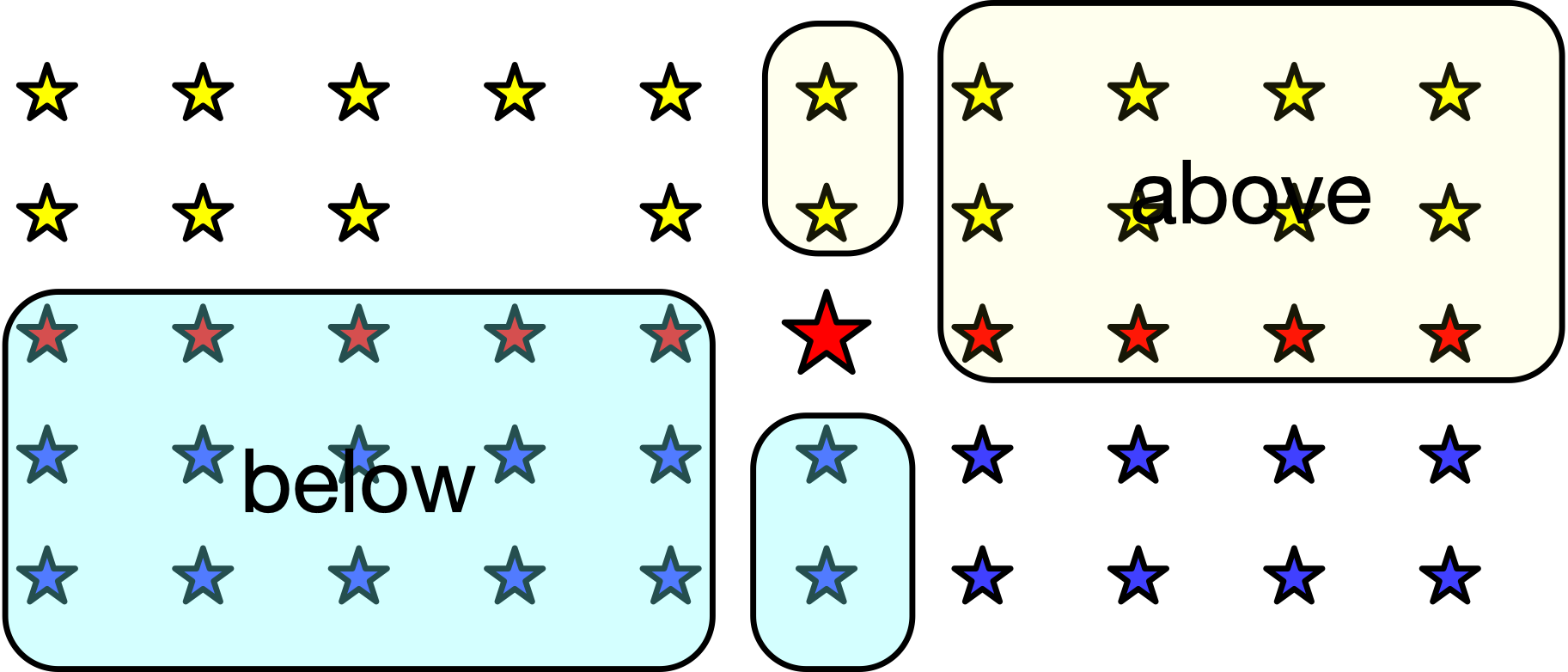 A number of elements are below and above 
the median of medians for sure.
Selection
At least half of the medians are greater or equal than the median of medians
At least half of the  contributes at least three elements that are larger 
Discard the group that is smaller and the group with the median of median
The number of elements larger than the median of medians is at least
Selection
larger than the median of medians
  smaller than the median of medians
Selection
run time of the algorithm
Division into groups of five:  
Determination of the medians:   because there are  groups and we sort them in constant time to get the median
Determination of the median of median by recurrence 
Partitioning around the median of medians 
Recursive call on at most  =  elements
Selection
Total runtime:

Show that this is linear using induction / substitution
Again: induction step only needs to work for large enough
Selection
This is at most  if and only if .
Since , we assume  so that  needs to be larger than .
Selection
We also need to make  larger than , , , 
Then we have an induction base on 140 values
And an induction step that works
So
Selection
This algorithm makes no assumptions on the input
Unless our results on linear sorting